Le développement embryonnaire :  l’embryologie
Le développement embryonnaire
Période spécifique du développement.
 				 				 d’un 
organisme multicellulaire après la 				.
Pour les humains, il se déroule pendant les 					 			 suivant la fécondation
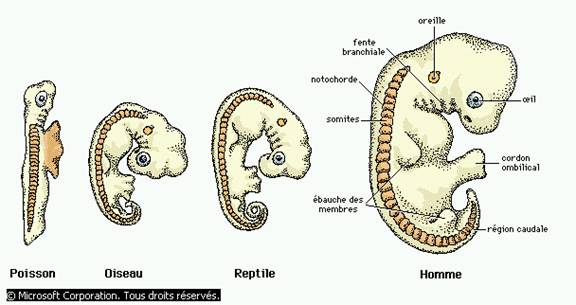 L’algorithme d’embryologie initiale
Initialement : 					, 
                                spermatozoïde + ovule → 		
7 jours, le zygote subit plusieurs mitoses et donne une boule de cellules → 			  (0,2 mm diamètre)
14 jours, morula subit plusieurs mitoses formant une sphère de cellules creuses → 			 (1,5 mm diamètre)
21 jours, les cellules commencent à se spécialiser, formant un trois couches distinctes → 			 (3-4 mm diamètre)
58 jours, les jambes, les bras, et la tête sont formés et des mouvements mineurs sont possibles → 			  (30 mm diamètre)
Zygote (ABC) →morula (DEFGH) → blastula (I)
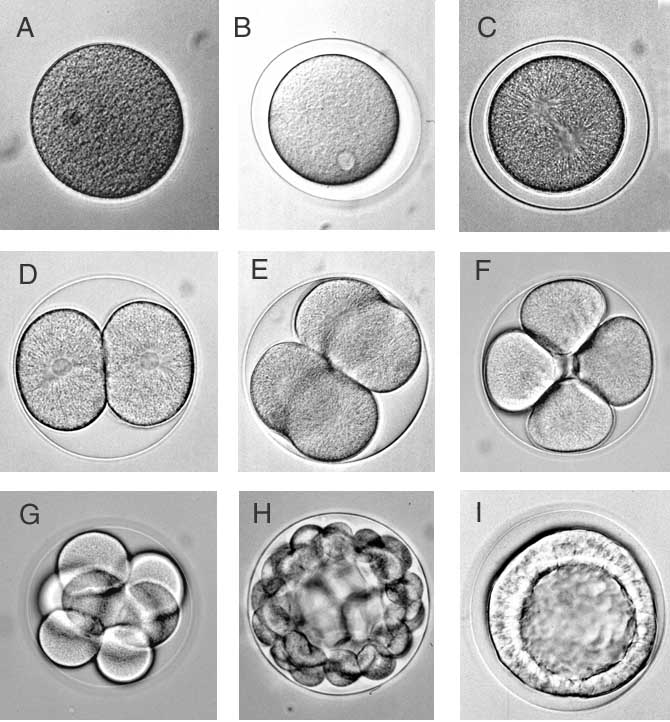 La gastrula
Stage du développement embryonnaire au cours duquel les cellules de la blastula se répartissent en trois couches :
 				 : les cellules de cette couche formeront finalement la peau et le système nerveux
 				 : les cellules de cette couche formeront les reins, les muscles, les vaisseaux sanguins, les organes reproducteurs et les os
 				 : les cellules de cette couche formeront les poumons, le foie et les parois de l’appareil digestif
La gastrula
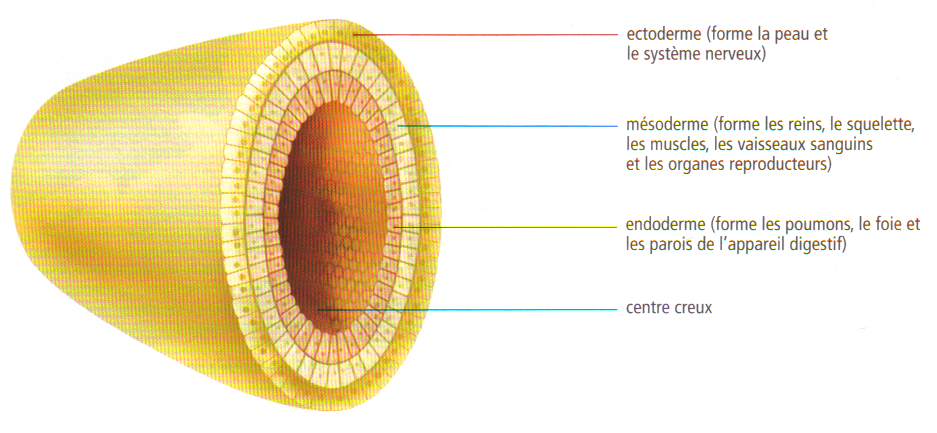 Le développement fœtal :
Les couches de gastrula formeront les organes et les tissus du bébé → il s’agit de la 				 				 → se produit durant 38 semaines → est divisée en trois 				.
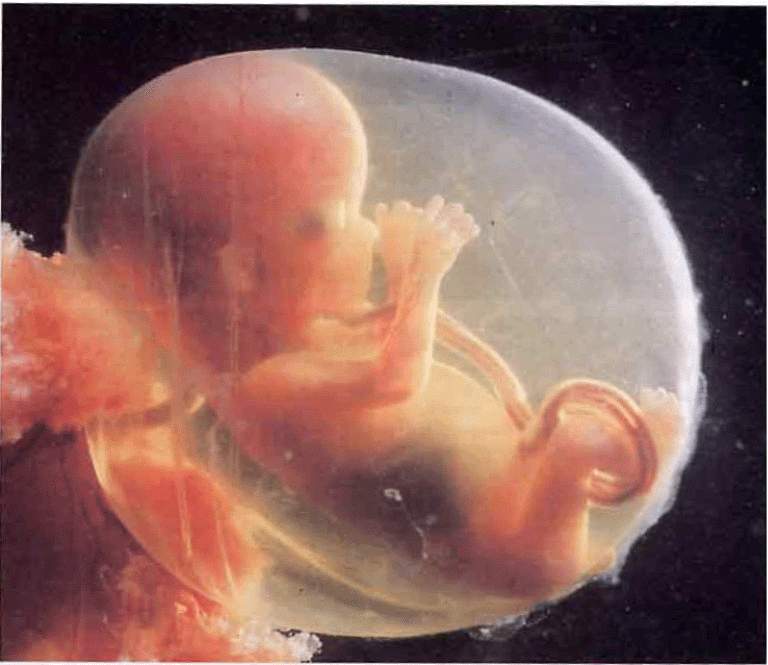 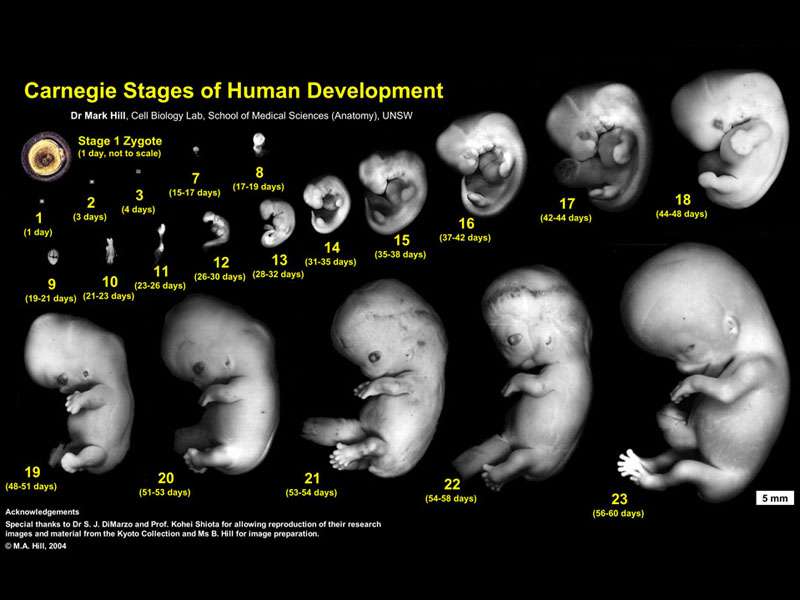 Le premier trimestre :  le développement des organes
Tous les organes commencent à se développer
4 semaines → cerveau et moelle épinière se développent
8 semaines → cellules des os se forment → l’embryon est appelé fœtus 
12 semaines → les organes sont formés
À la fin de ce trimestre → fœtus a une masse de 28g et mesure 9cm
8 semaines
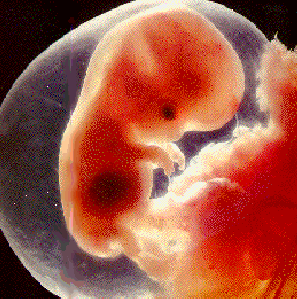 Le deuxième trimestre :  la croissance
20 semaines → la mère peut sentir le fœtus bouger
24 semaines → le fœtus a une masse de 650g et mesure 35cm
20 semaines
Le troisième trimestre : la croissance continue
26 à 38 semaines 
développement important du cerveau
dépôts de gras se forment sous la peau
le fœtus a une masse de 3300g et mesure 40-50cm
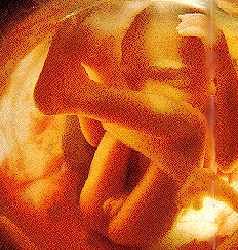 32 semaines (8 mois)
Récapitulons!
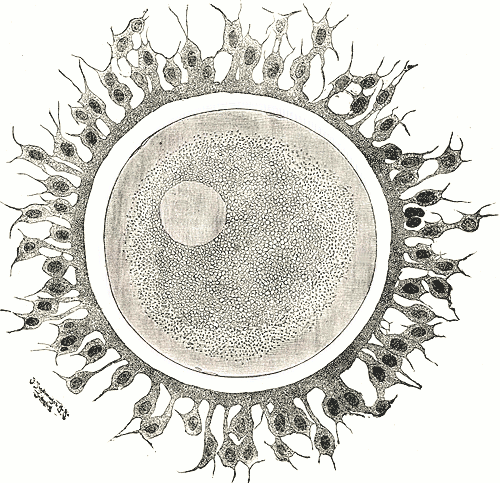 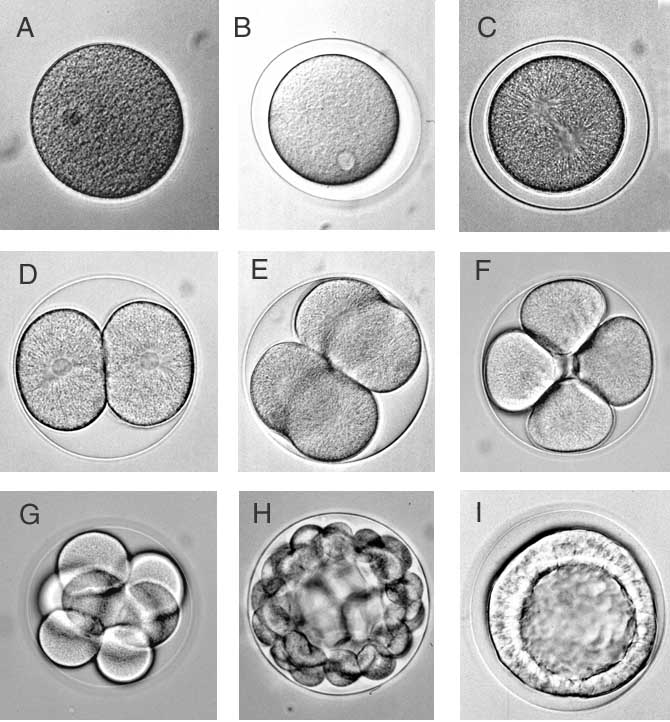 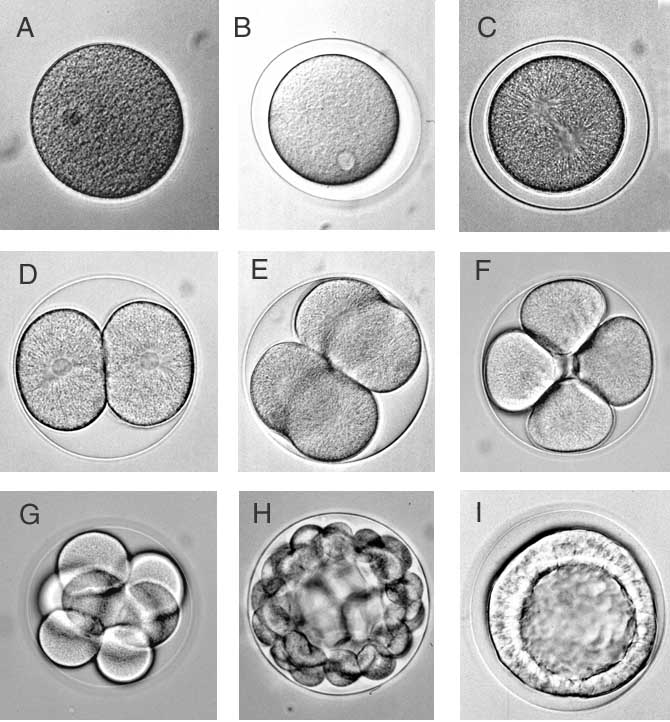 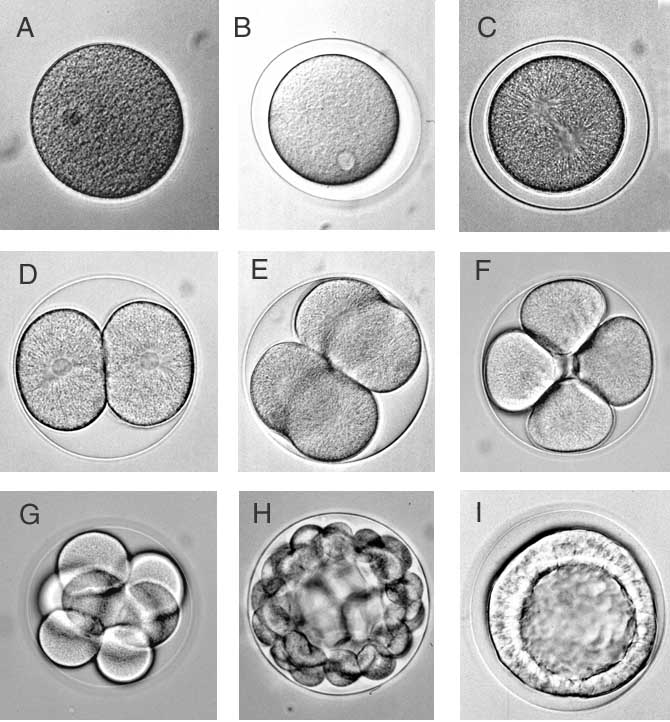 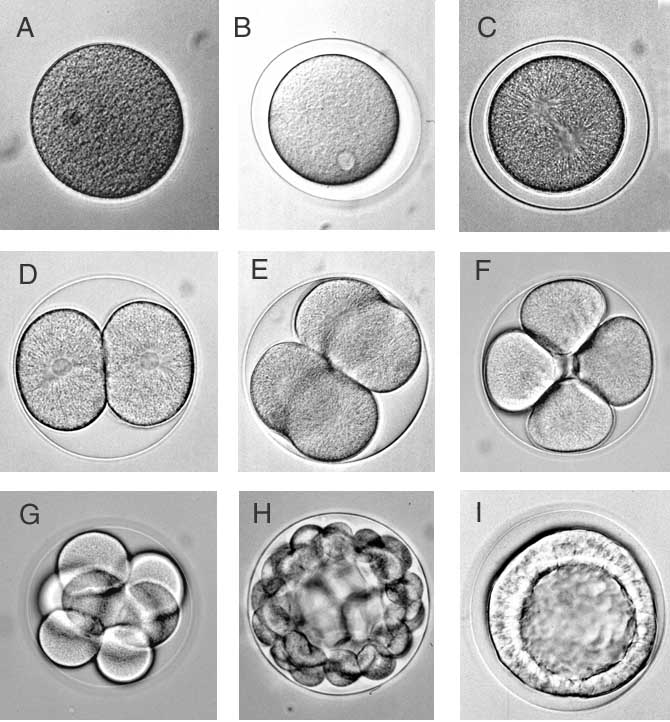 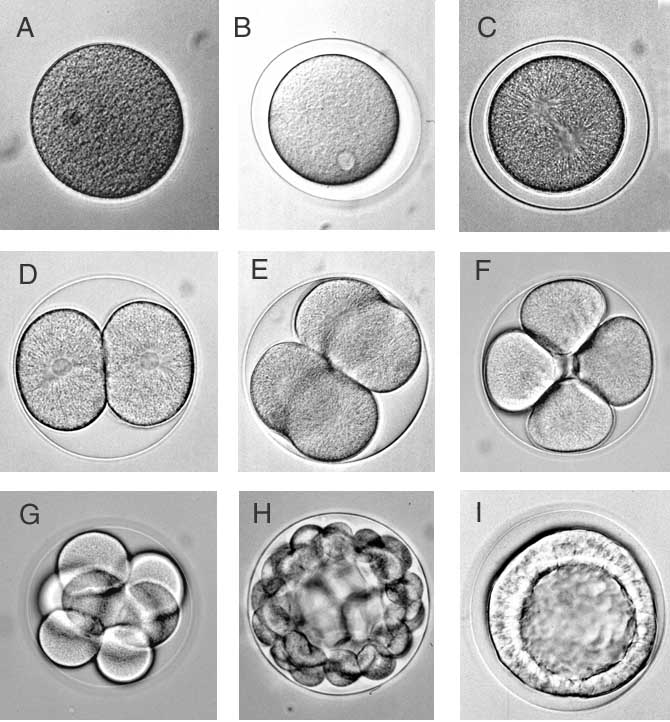 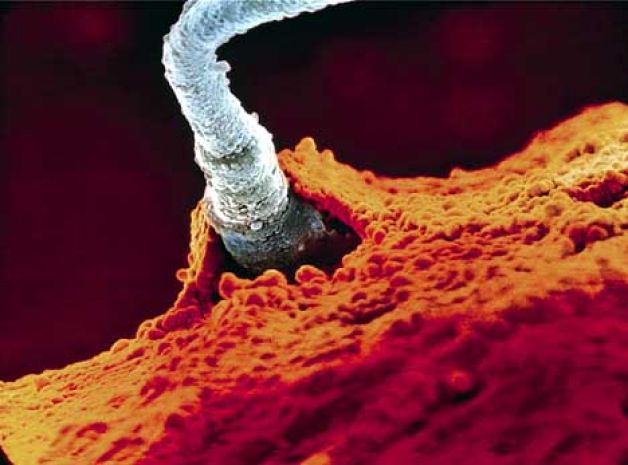 1 jour
0 jour
7 jours
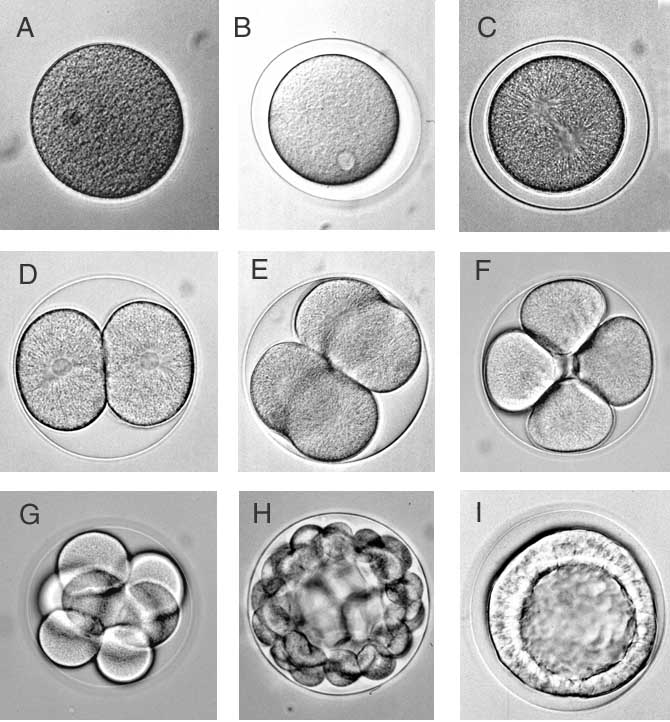 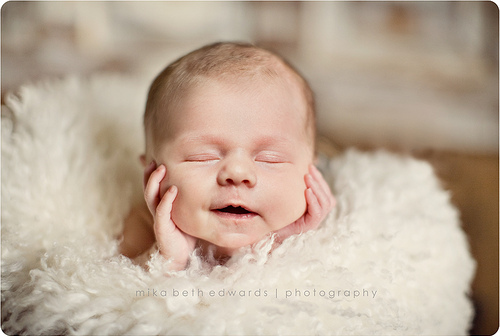 Le développement humain
La naissance
14 jours
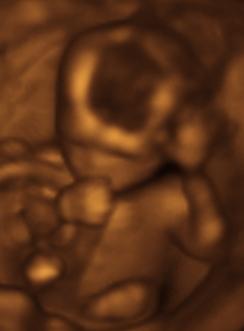 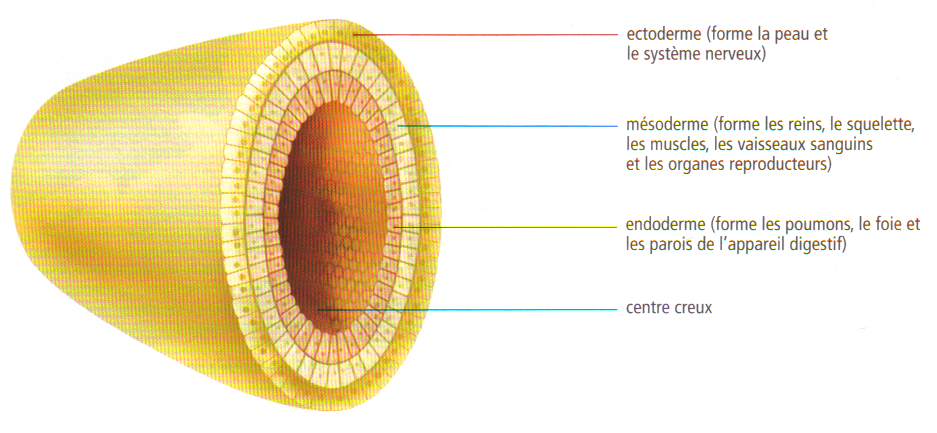 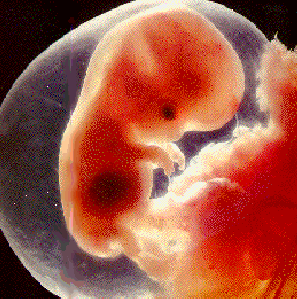 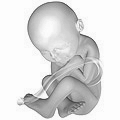 .
26 à 38 semaines
, 
ectoderme
mésoderem
endoderme
8 semaines
16 à 24 semaines